МИНИСТЕРСТВО ЗДРАВООХРАНЕНИЯ РОССИЙСКОЙ ФЕДЕРАЦИИ
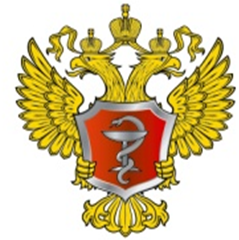 Кадровое обеспечение системы здравоохранения Нижегородской области
И.А. Купеева
заместитель директора Департамента медицинского образования и кадровой политики в здравоохранении
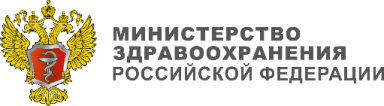 НАЦИОНАЛЬНЫЙ ПРОЕКТ «ЗДРАВООХРАНЕНИЕ»
Указ Президента Российской Федерации от 07.05.2018 № 204 
«О национальных целях и стратегических задачах развития Российской Федерации на период до 2024 года»
Национальные проекты
Федеральные проекты
Цели и целевые показатели
Демография
Снижение показателей смертности населения трудоспособного возраста (до 350 случаев на 100 тыс. населения), смертности от болезней системы кровообращения (до 450 случаев на 100 тыс. населения), смертности от новообразований, в том числе от злокачественных (до 185 случаев на 100 тыс. населения), младенческой смертности (до 4,5 случая на 1 тыс. родившихся детей)
«Развитие системы оказания первичной медико-санитарной помощи»
Здравоохранение
«Борьба с сердечно-сосудистыми заболеваниями»
Образование
Развитие детского здравоохранения, включая создание современной инфраструктуры оказания медицинской помощи детям
Жилье и городская среда
Ликвидация кадрового дефицита в медицинских организациях, оказывающих первичную медико-санитарную помощь
Обеспечение медицинских организаций системы здравоохранения квалифицированными кадрами
Экология
Обеспечение охвата всех граждан профилактическими медицинскими осмотрами не реже одного раза в год
Безопасные и качественные автомобильные дороги
«Борьба с онкологическими заболеваниями
Производительность труда и поддержка занятости
Завершение формирования сети НМИЦ, внедрение инновационных медицинских технологий, включая систему ранней диагностики и дистанционный мониторинг состояния здоровья пациентов, внедрение клинических рекомендаций и протоколов лечения
Обеспечение оптимальной доступности для населения (в том числе для жителей населенных пунктов, расположенных в отдаленных местностях) медицинских организаций, оказывающих первичную медико-санитарную помощь
Наука
Цифровая экономика
Оптимизация работы медицинских организаций, оказывающих первичную медико-санитарную помощь, сокращение времени ожидания в очереди при обращении граждан в указанные медицинские организации, упрощение процедуры записи на прием к врачу
Культура
«Создание единого цифрового контура в здравоохранении на основе единой государственной информационной системы здравоохранения (ЕГИСЗ)
Малое и среднее 
предпринимательство и поддержка индивидуальной предпринимательской инициативы
Увеличение объема экспорта медицинских услуг не менее чем в четыре раза по сравнению с 2017 годом (до 1 млрд. долларов США в год)
Международная кооперация и экспорт
Развитие экспорта медицинских услуг
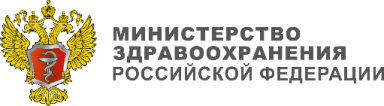 ФЕДЕРАЛЬНЫЙ ПРОЕКТ «МЕДИЦИНСКИЕ КАДРЫ РОССИИ»
РЕЗУЛЬТАТЫ  ФЕДЕРАЛЬНОГО ПРОЕКТА, РЕАЛИЗУЕМЫЕ СУБЪЕКТАМИ РОССИЙСКОЙ ФЕДЕРАЦИИ
2017 г.
2018 г.
Оперативные данные
2019 г.
Увеличение численности врачей (тыс. чел.)
548,8
557,0
548,4
Увеличение численности среднего медицинского персонала (тыс. чел.)
1396,0
1266,0
1266,4
ПОКАЗАТЕЛИ ФЕДЕРАЛЬНОГО ПРОЕКТА, ДОСТИЖЕНИЕ КОТОРЫХ ОБЕСПЕЧИВАЕТСЯ  СУБЪЕКТАМИ РОССИЙСКОЙ ФЕДЕРАЦИИ
Укомплектованность врачами в АПУ 
(КС не более 1,2; %)
81,0
79,7
н/д
Укомплектованность средним медицинским персоналом в АПУ 
(КС не более 1,2; %)
н/д
90,0
88,8
Обеспеченность врачами 
(на 10 тыс. населения)
37,4
38,4
37,4
Обеспеченность врачами (АПУ) 
(на 10 тыс. населения)
20,7
21,1
20,8
Обеспеченность средним медицинским персоналом (на 10 тыс. населения)
86,2
87,8
86,2
Число специалистов вовлеченных в систему НМО (тыс. чел.)
350,0
109,0
221,3
МЕДИЦИНСКИЕ  КАДРЫ  РОССИИ
СТРУКТУРА ФЕДЕРАЛЬНОГО И РЕГИОНАЛЬНОГО ПРОЕКТОВ
ЦЕЛЬ: Ликвидация кадрового дефицита в медицинских организациях, оказывающих первичную медико-санитарную помощь
Достижение цели проекта через достижение показателей
Целевой показатель
. . . .
Целевой показатель
Доп. показатель
Доп. показатель
. . . .
Доп. показатель
Достижение показателей проекта через достижение результатов
Результат проекта
Результат проекта
Результат проекта
. . . .
Мероприятия
Мероприятия
Мероприятия
Мероприятия
Мероприятия
Мероприятия
. . . .
. . . .
. . . .
Мероприятия направлены на достижение результатов проекта
Финансовое обеспечение выполнения мероприятий
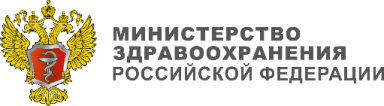 МЕДИЦИНСКИЕ  КАДРЫ  РОССИИ
ПЛАН МЕРОПРИЯТИЙ
Ключевые мероприятия федерального проекта
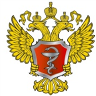 Кадровое обеспечение системы здравоохранения Нижегородской области
Динамика обеспеченности
(на 10 тыс.человек)
врачей
среднего медицинского персонала
Динамика численности медицинского персонала
2012-2013 год (форма № 17);
2014-2016 год (форма № 30)
2017 год (ФРМР, 
                наполняемость 89,9%)
Соотношение врачей и средних медицинских работников
Кадровое обеспечение системы здравоохранения Нижегородской области
7
[Speaker Notes: По сравнению с 2015 г. Численность врачей в подразделениях, оказывающих медицинскую помощь в амбулаторных условиях, увеличилась на 0,9 % , а численность средних медработников сократилась на 4,4 %]
Кадровое обеспечение системы здравоохранения Нижегородской области
Дефицит врачей и средних медицинских работников
Дефицит 1016 врачей, работающих в поликлиниках : 696 врачей в стационарах, 183 врачей скорой медицинской помощи. 
       Основные дефицитные специальности врачей: «педиатрия» (-431, в т.ч. -297 участковых педиатров), «хирургия» (- 106 человек),«психиатрия» (- 165 человек), «психиатрия-наркология» (-166  человек), «онкология» (- 123 человека) , «оториноларингология»  (- 74 человека), «терапия» (-226, в т.ч. -186 участковых терапевтов), «акушерство-гинекология» (-214 человек). 
Дефицит средних медработников составляет 3415 человек
Динамика численности врачей дефицитных специальностей
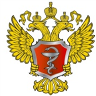 РЕЗУЛЬТАТЫ АККРЕДИТАЦИИ СПЕЦИАЛИСТОВ В НИЖЕГОРОДСКОЙ ОБЛАСТИ В 2019 ГОДУ
Результаты аккредитации специалистов в Нижегородской области
Сведения о трудоустройстве специалистов, прошедших аккредитацию в 2019 году,
 по состоянию на 15.05.2019
9
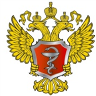 Реализация программы «Земский доктор» 
В Нижегородской области
Исполнение программы «Земский доктор» 
(по данным ФОМС), человек
По данным ФОМС за период 2012–2017 гг. в Нижегородской области было запланировано участников программы – 339 чел., при этом фактически на 1 января 2018 г. было привлечено – 333 чел. В 2018 году принято 68 чел., в т.ч.40 врачей, 28 фельдшеров), т.е. 100% от плана
По данным учета договоров на предоставление единовременной компенсационной выплаты Единой государственной информационной системы в сфере здравоохранения (ЕГИСЗ) за период 2012–2017 гг. :
 завершено договоров – 43
 расторгнутых досрочно договоров – 6 (1,8 %, в среднем по РФ – 9,1 %);
 по расторгнутым договорам сумма неисполненных обязательств 4,7 млн руб., (возвращены 4,0 млн руб., не взыскано 0,7 млн руб.)
          По сведениям, Министерства здравоохранения Нижегородской области, правом на отпуск по уходу за ребенком воспользовались 25 чел. (13,0 %; в среднем по РФ – 25,2%) суммарно на 16,6 тыс. человеко-дней (эквивалентно 9,1 млн рублей единовременных компенсационных выплат).
В 2019 году программе планируется привлечь 40 врачей и 28 фельдшеров
Целевое использование 
бюджетных средств по программе, 
млн. руб.
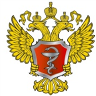 КАДРОВАЯ ПОЛИТИКА
Нижегородской области
Успешно завершившие обучение интерактивного образовательного модуля «Онконастороженность и ранняя диагностика онкологических заболеваний в практике врача первичного звена»
Целевая подготовка кадров
Ординатура
Информация о прошедших обучение за счет средств НСЗ ТФОМС
Эффективность целевой подготовки
Ординатура
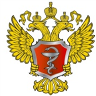 КАДРОВАЯ ПОЛИТИКА
НИЖЕГОРОДСКОЙ ОБЛАСТИ
Подготовка кадров по программам среднего профессионального образования
Доля трудоустроенных в учреждения здравоохранения Нижегородской области  от общего количества трудоустроенных выпускников
Распределение контингента по специальностям
Для обеспечения высокого уровня подготовки специалистов среднего звена создан образовательный центр в рамках учебных модулей WorldSkills Russia
Созданы симуляционные центры для реализации моделей: «Бережливая поликлиника», «Бережливый стационар», «Lean-технологии, бережливое производство»
На базе Нижегородского медицинского колледжа ежегодно проводится региональный этап конкурса «Абилимпикс» по компетенции «Массажист»
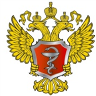 КАДРОВАЯ ПОЛИТИКА
НИЖЕГОРОДСКОЙ ОБЛАСТИ
Подготовка кадров в Приволжском исследовательском медицинском университете
Программы специалитета:
31.05.01 Лечебное дело
31.05.02 Педиатрия
31.05.03 Стоматология
32.05.01 Медико-профилактическое дело
33.05.01 Фармация
34.03.01 Сестринское дело
39 программ ординатуры 
 32 программы аспирантуры
Целевой прием по программам специалитета
Средний балл ЕГЭ абитуриентов в 2018 году (бюджет) – 77,4 балла
Конкурс  по программам специалитета в 2018 году - 9,4 чел. на место
Доля иностранных обучающихся в структуре общего контингента – 18%
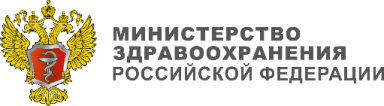 ПЕРСПЕКТИВНОЕ РАЗВИТИЕ СИСТЕМЫ ЗДРАВООХРАНЕНИЯ
Координационный совет по защите прав застрахованных ТФОМС
Институт главных внештатных специалистов Минздрава России
Проректор по региональному развитию здравоохранения в вузе
Национальные медицинские исследовательские центры Минздрава России по профилю
в вузе
Главные внештатные специалисты 
 региона
Орган исполнительной власти субъекта в сфере охраны здоровья граждан
взаимодействие
прямое подчинение
Кафедра ОЗиЗ
Зам руководителя ОИВ в регионе
Учебный центр «Бережливых технологий»
информация
Центр аналитическо-методического обеспечения
 (3-4) человека
Представитель ТФОМС
Методическая поддержка

Аудит решений

Экспертная оценка программ развития

Телемедицинское консультирование

Экспертная оценка образовательных программ
ТФОМС
Волонтерский центр
СОГЛАШЕНИЕ
информация
Представитель
 тер. органа Росздравнадзора
Центр содействия трудоустройству и сопровождения выпускников
Территориальный орган Росздравнадзора
Руководители медицинских колледжей
информация
Клинические кафедры
«проектный офис»
Анализ показателей деятельности системы здравоохранения в регионе (смертность, заболеваемость…)
Корректировка и обновление региональных программ развития здравоохранения, кадрового обеспечения отрасли, формирование эффективного кадрового резерва
Поддержание качественного уровня квалификации медицинских работников (актуальные образовательные программы, анализ и разборы историй болезни, вовлечение в практическую подготовку обучающихся)
Практические рекомендации по улучшению системы, помощь при внедрении и контроле их реализации
Аудит деятельности отдельных медицинских организаций и медицинских специалистов, коррекция компетенций